Figure 1. Cumulative rates of directly or possibly adhesion-related hospital readmission episodes over 4 years in ...
Hum Reprod, Volume 19, Issue 8, 1 August 2004, Pages 1877–1885, https://doi.org/10.1093/humrep/deh321
The content of this slide may be subject to copyright: please see the slide notes for details.
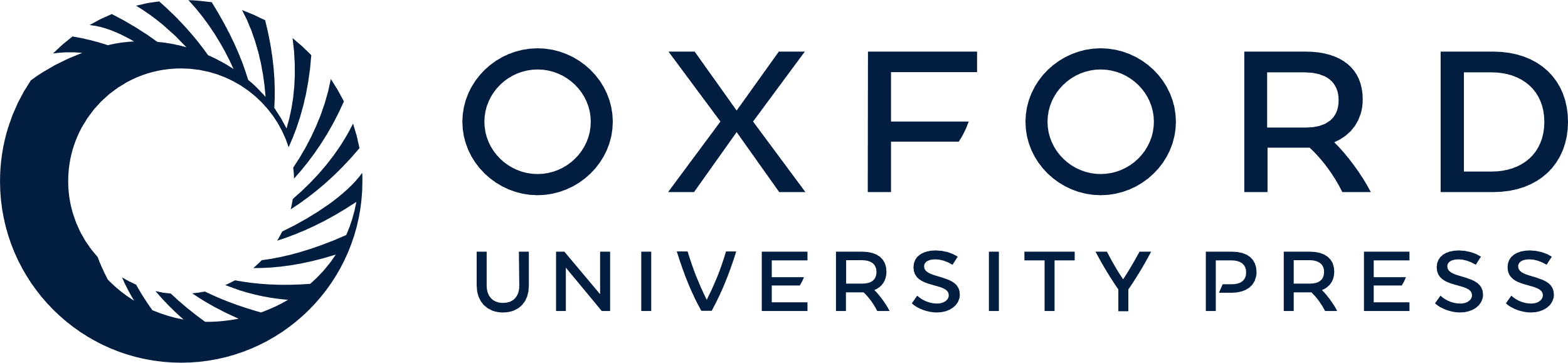 [Speaker Notes: Figure 1. Cumulative rates of directly or possibly adhesion-related hospital readmission episodes over 4 years in patients who underwent gynaecological laparoscopies in Scotland in 1996–1997. Readmission rates are calculated as percentages of the total number of initial surgical procedures and are presented according to the level of risk of adhesion formation (high, medium or low). Patients who underwent previous surgery are included.


Unless provided in the caption above, the following copyright applies to the content of this slide: Human Reproduction vol. 19 no. 8 © European Society of Human Reproduction and Embryology 2004; all rights reserved]